Периодическая система химических элементов Д.И. Менделеева
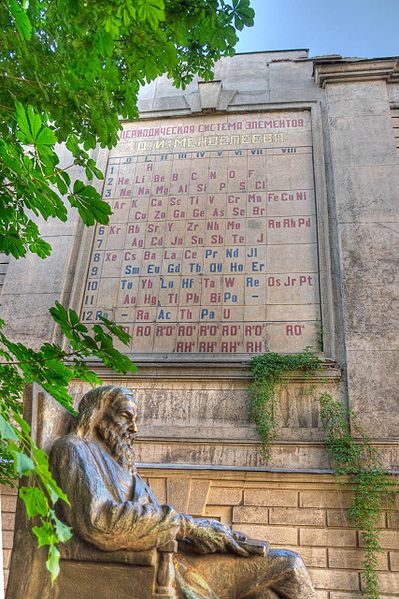 Разработано учителем химии МОБУ «Лицей №5» г. ОренбургаПавловой Е.С.
Bayley's Periodic System (1882)
1911   Emerson's Helix
1916  Harkins & Hall's Periodic Table
1926   Monroe & Turner's Spiral
1928  Janet's Helicoidal Classification
1934  Romanoff's System
1950  Scheele's System
1965  Alexander DeskTopper Arrangement
1974   Mazurs Version
1975  Hyde's Periodic Relationships of The Elements
1980  Periodic RoundTable
2005  Pyramid Format Periodic Table
2008 Rafael Poza's Elements and the Magnetosphere
2008  Jan Scholten's Periodic table (Spiral Format)
2008  Spiral Periodic Table
2009 Graphic Representations of the Periodic System
2010 Circular Periodic Table of Elements (Michael Paukner)
Короткопериодный вариант периодической таблицы
Длиннопериодный вариант периодической таблицы
Структура периодической системы химических элементов
Порядковый номер
Период
Группа:
Главная (А) (s-, p-элементы)
Побочная (В) (d-, f-элементы)
Изменение свойств химических элементов по периоду и главной подгруппе
Домашнее задание:
Выучить записи.
§3, №5,6,7